Школьная доска
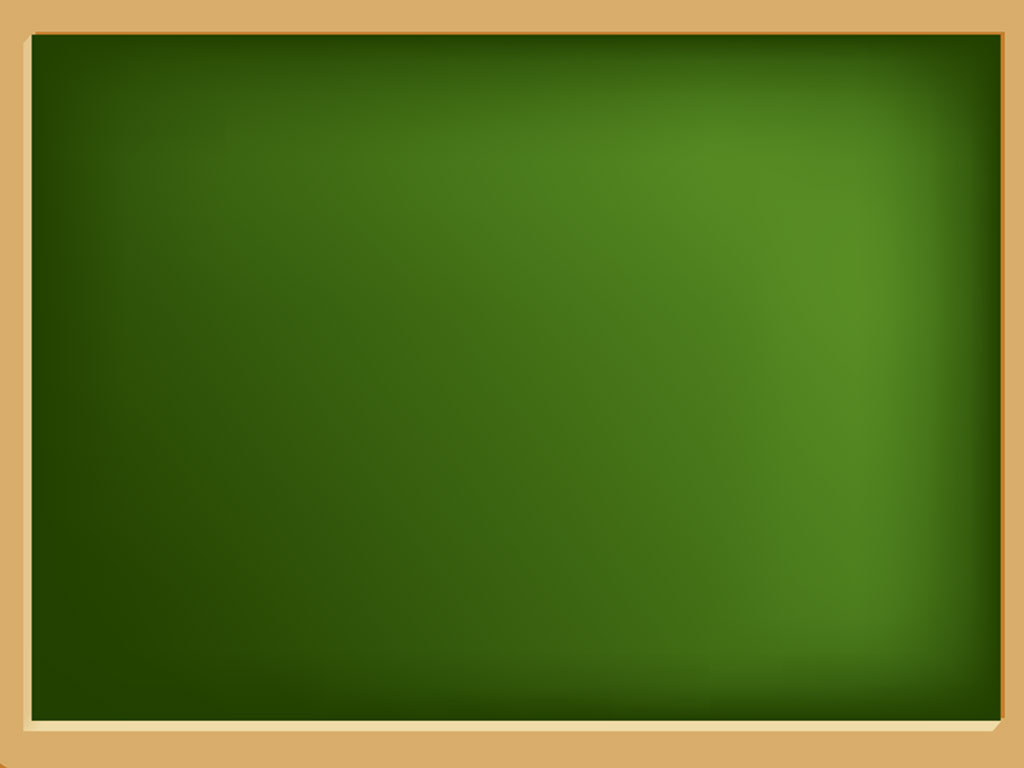 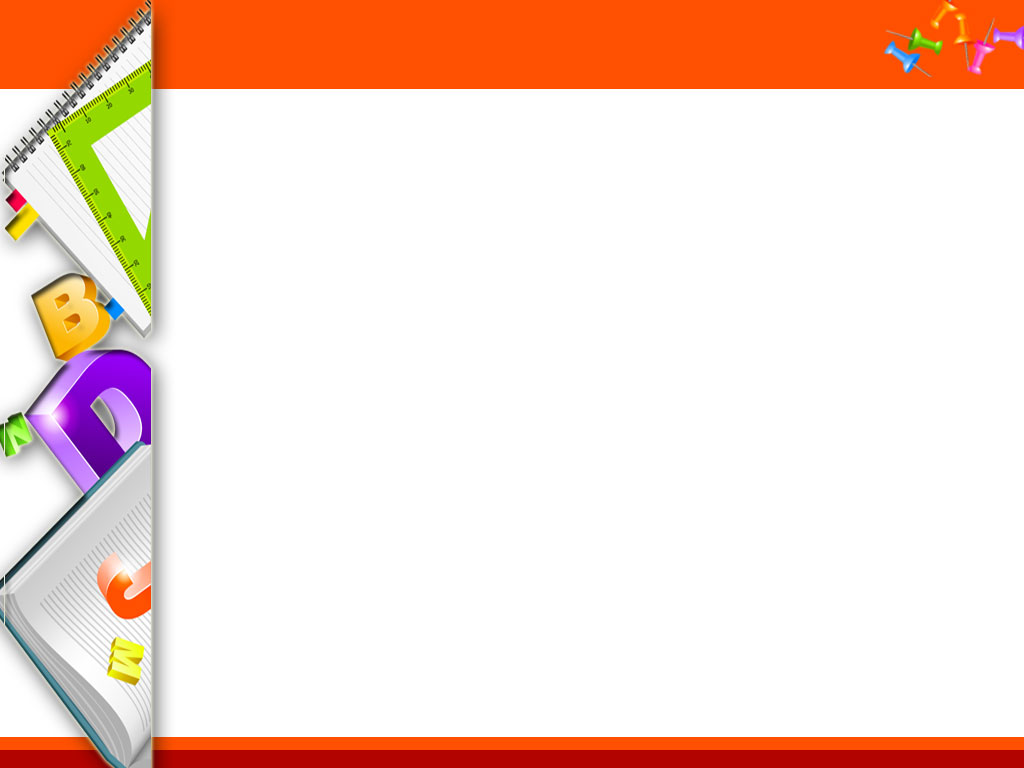